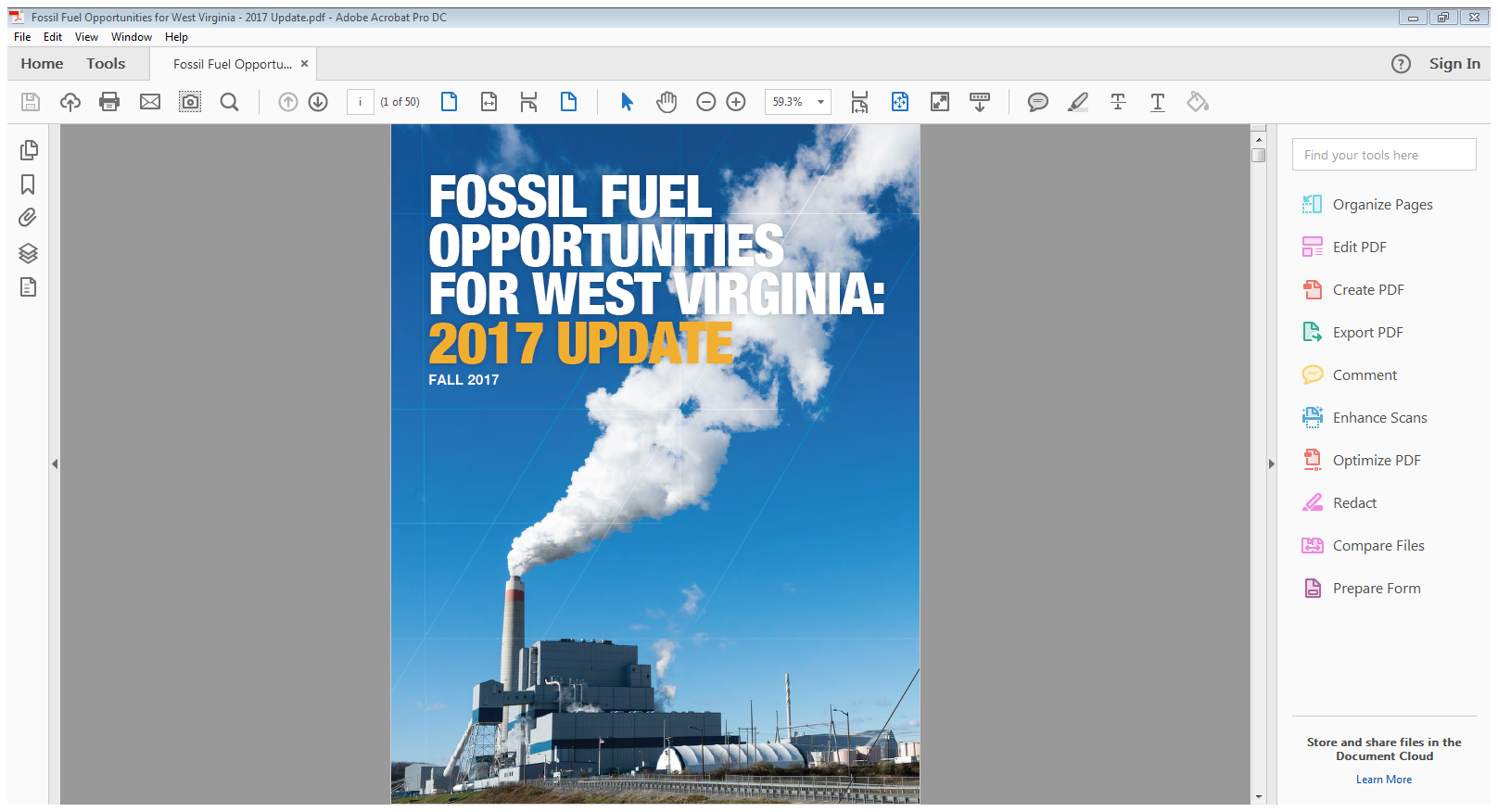 WV Energy Plan Public Hearing

Eric Bowen, PhD

West Virginia Division of Energy
September 2017
WV Energy Plan Public Hearing

Eric Bowen, Ph.D.

West Virginia Division of Energy
September 2017
Bureau of Business & Economic Research
College of Business & Economics
West Virginia University
www.be.wvu.edu/bber

Copyright ©2017 by WVU Research Corporation
Coal
Coal Production, US and WV (Annual)
[Speaker Notes: Production fell from about 160M tons in 2008 to less than 80M in 2016.
2016 was a particularly bad year. It’s bounced back a bit so far in 2017
Key Drivers (DOE Report):
Natural Gas boom – competitive fuel
Environmental regulatory climate – particularly MATS
Exports and international demand]
Key Drivers of Demand Decline
Natural Gas Boom

Environmental Regulatory Climate 

International Demand
[Speaker Notes: The most significant drivers of demand decline are
Recent report to the Perry Department of Energy confirmed gas was the largest driver]
Coal Production by WV Region (Quarterly)
[Speaker Notes: Production declines almost entirely in southern WV
Production in southern WV was three times that of the north 
Declines have led to substantial employment losses, especially in the south
Employment fell by 13T jobs between the end of 2011 and 2016 – 52% decline]
Coal Mine Worker Productivity
[Speaker Notes: Northern WV had a shift from surface to underground mining
Southern was a loss across the board – fallen by about half
Has to do with best coal already being mined out]
Figure 8: Coal Production Forecast
Millions of short tons
Northern WV
[Speaker Notes: Forecasting more of the same]
Figure 9: Coal Employment Forecast
[Speaker Notes: Done before the recent up-tick in coal production
Forecasting that employment will remain at its lower level for the next five years
This is a challenge that the state will have to deal with for the foreseeable future]
Natural Gas
Figure 11: Natural Gas Marketed Production
[Speaker Notes: This is certainly a different story than coal]
Figure 12: Natural Gas Employment Forecast
[Speaker Notes: Gas employment has declined a bit as new drilling has fallen
We forecast that employment will rise again over the next five years as we return to new drilling in the state]
Figure 13: Natural Gas Production by County (2015)
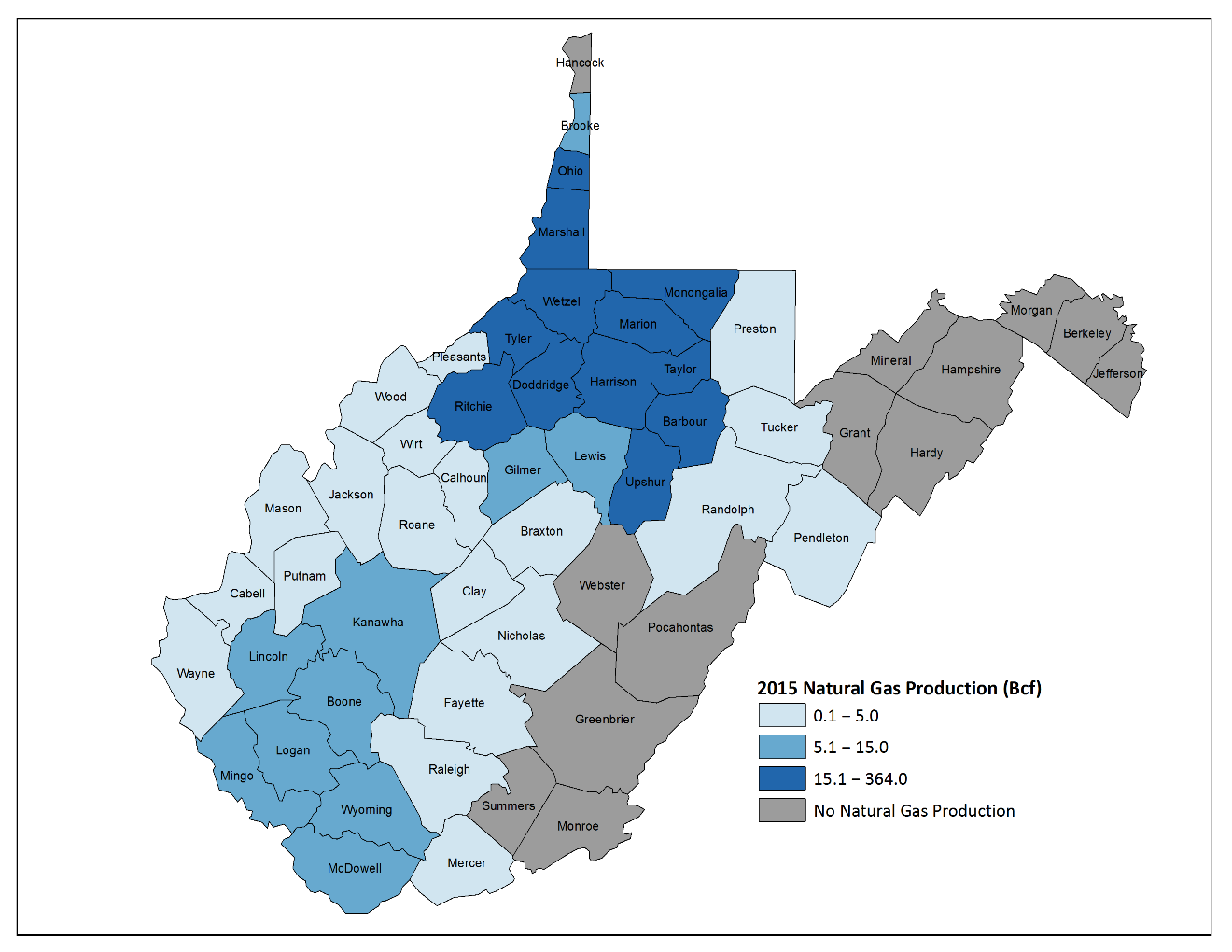 [Speaker Notes: Most of the production and economic gains have gone to the northern part of the state
Ritchie, Doddridge counties were mostly rural with little economic activity
Large increases around the Marshall County and Wheeling areas]
Figure 14: Natural Gas State-to-State Pipeline Transmission Capacity, WV (Annual)
[Speaker Notes: One bottleneck for gas produced in WV has been pipeline capacity
Currently there are another 18,650 Bcf per day capacity planned
More than double outgoing pipeline capacity
Should allow local prices to equalize with higher prices in the Northeast US]
Electricity Production
Figure 16: Electricity Generation by Fuel Type, US (Quarterly)
[Speaker Notes: Once again national trends are affecting WV
Dramatic shift in the fuels used in electricity production]
Figure 17: Coal-Fired Power Plant Capacity Factors
[Speaker Notes: Capacity factor is a measure of utilization of the power plant
Fallen from about 68% in 2008 to about 52% in 2015]
Figure 18: Coal-Fired Power Plant Retirements
[Speaker Notes: Decline in demand for electricity from coal-fired power plants has caused retirements to spike
About 37 GW were retired nationwide between 2012 and 2015
About 2.4 GW were retired in WV
About 14 percent of the state’s total capacity
Increase in Natural Gas capacity
About 1,900 MW of gas capacity have been proposed
Replace about ¾ of retired coal capacity]
Figure 19: Average Electricity Price by Consumer Category
[Speaker Notes: Also concerning, average electricity rate have gone up over the past decade
Industrial rates are particularly concerning as our low rates were an attractive feature of the state for new businesses to come in
Three potential reasons:
Fuel price increases
Emission control technologies
Lower utilitzation may have caused utilities to recover revenues from stranded assets]
Public Policy
Policy Options
Worker Retraining Programs
Severance Tax Modifications
Research Electricity Rates
Utility Restructuring
Redevelopment Incentives for Retired Coal-Fired Power Plant and Mine Sites
[Speaker Notes: I will say up front that we are not advocating any particular public policy
We do have some areas we think the state could examine in the coming years]
Questions